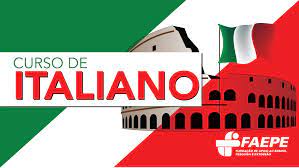 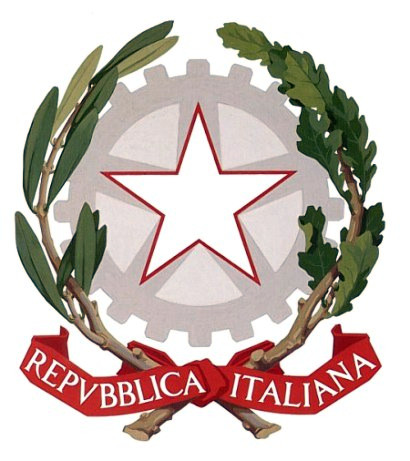 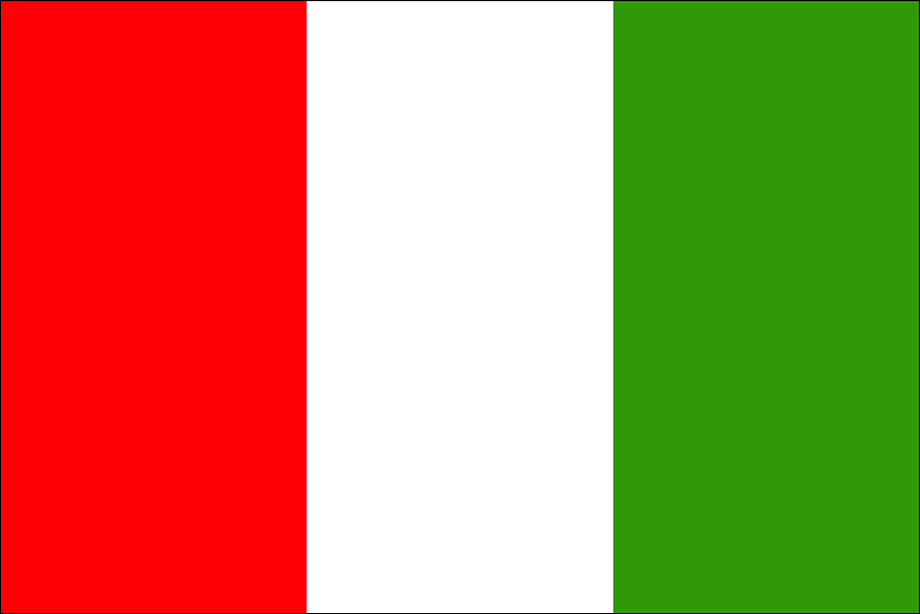 L’ITALIANO ALL”UNIVERSITÀ
Corso di Conversazione
MODULO TRANTASEI
STUDIO DELLA GRAMMATICA
Come usare?

Hai mai sentito la parolina “macché“?
Si tratta di una parola tipicamente informale molto usata dagli italiani.  Esprime forte negazione o opposizione o disapprovazione di quanto altri dice, spesso con tono d'improvvisa e stupefatta meraviglia, reale o ostentata. 
Ma cosa significa? Come si usa?

Macché esprime un’opposizione, un rifiuto, una negazione rispetto a quanto detto prima.
Può essere usato in 3 modi diversi:
1. Da solo
Esempio:
– Stai piangendo?
– Macché! Mi è entrato qualcosa nell’occhio!
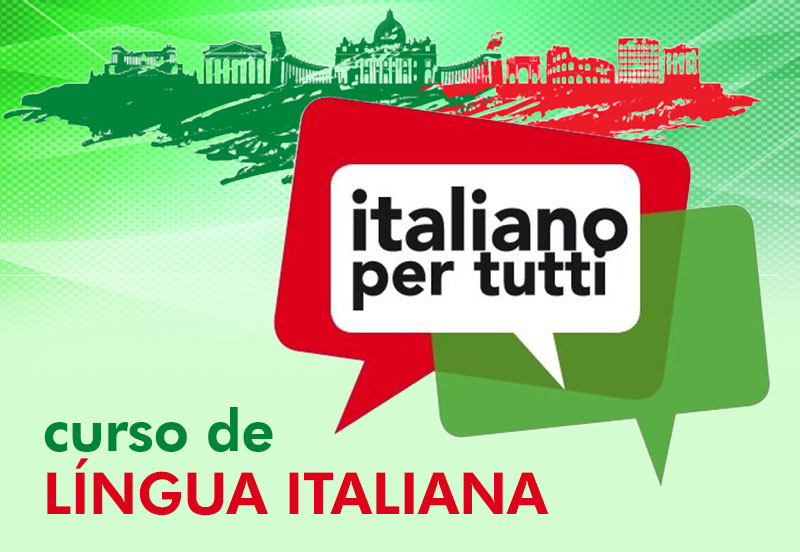 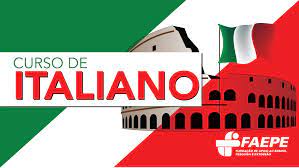 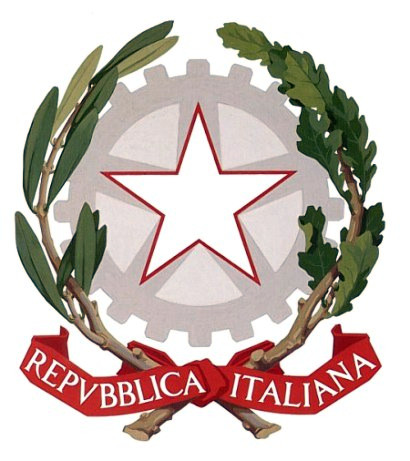 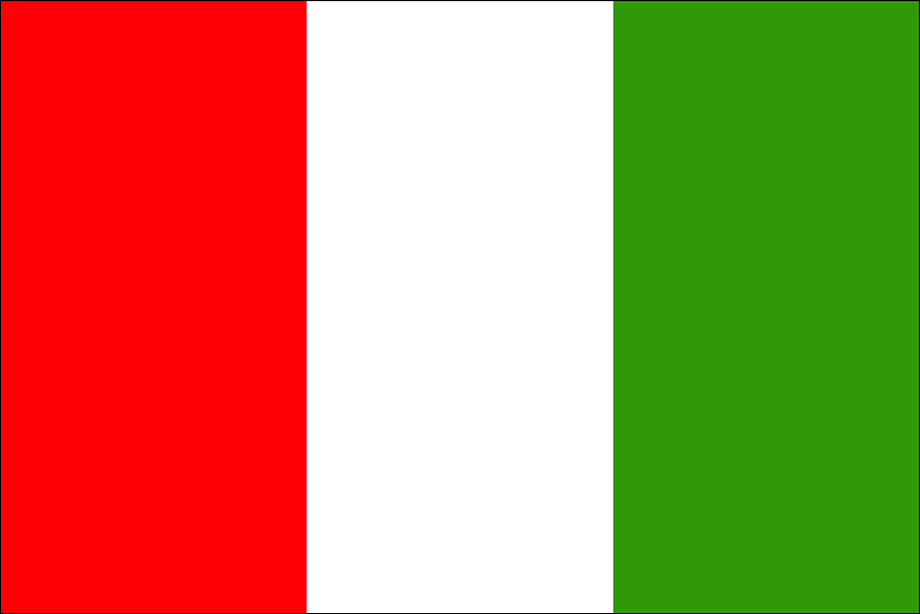 L’ITALIANO ALL”UNIVERSITÀ
Corso di Conversazione
MODULO TRANTASEI
STUDIO DELLA GRAMMATICA
Come usare?

2. Seguito dal sostantivo che si vuole negare o rifiutare
Esempio:
– Andiamo in montagna questo state?
– Macché montagna! Ho già prenotato una settimana alle Maldive!

3. Seguito dal verbo che si vuole rifiutare o negare
Esempio:
– Andiamo a correre?
– Macché correre! Oggi rimango sul divano a guardare un film!
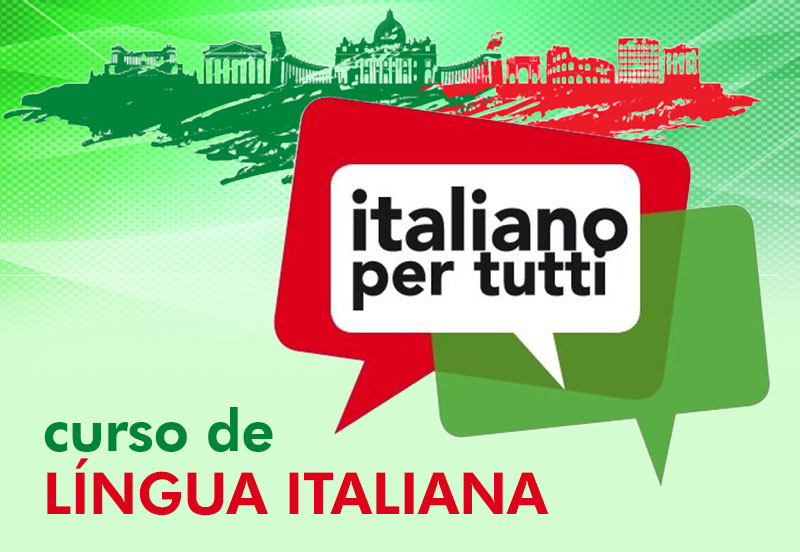 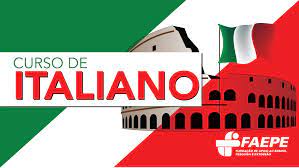 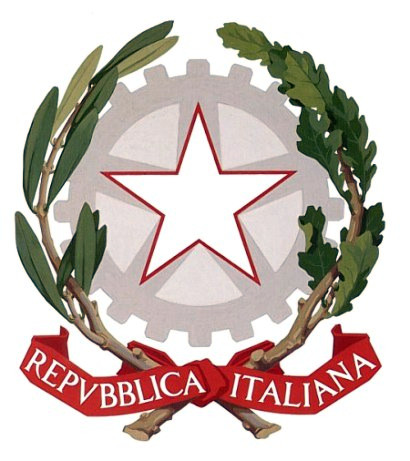 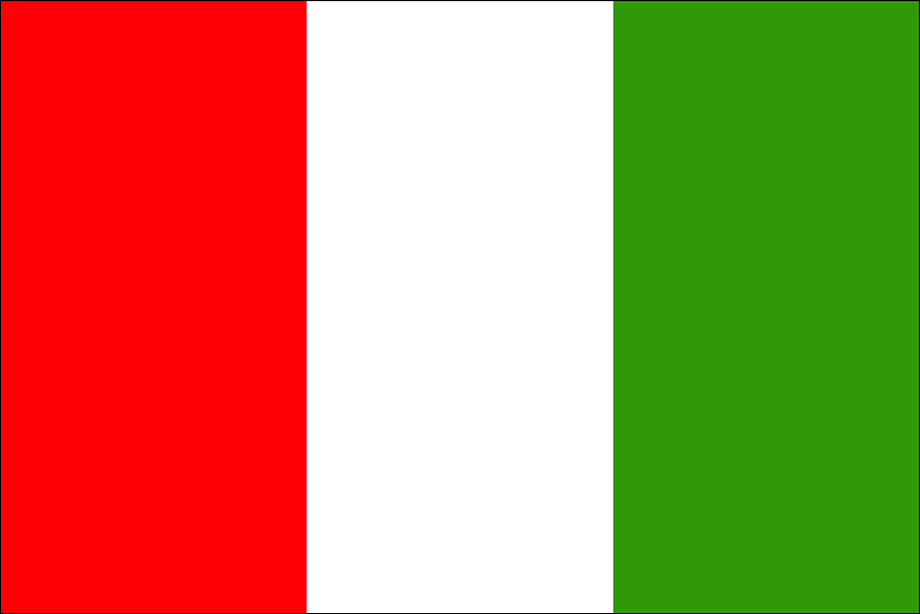 L’ITALIANO ALL”UNIVERSITÀ
Corso di Conversazione
MODULO TRANTASEI
STUDIO DELLA GRAMMATICA
Come usare Macché?
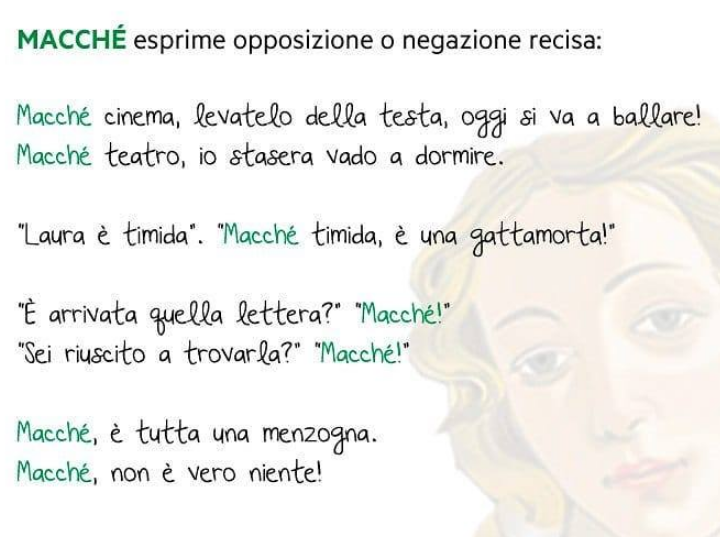 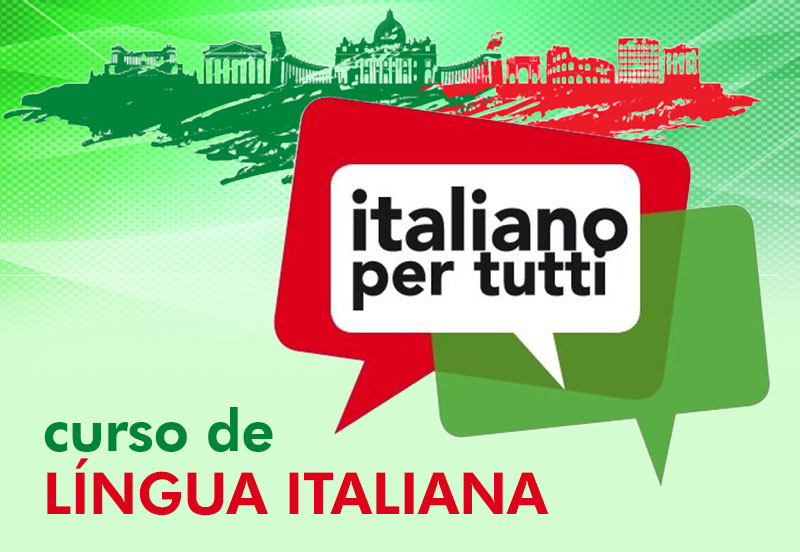 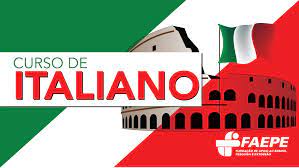 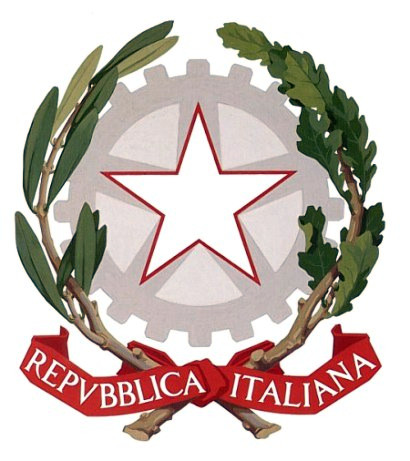 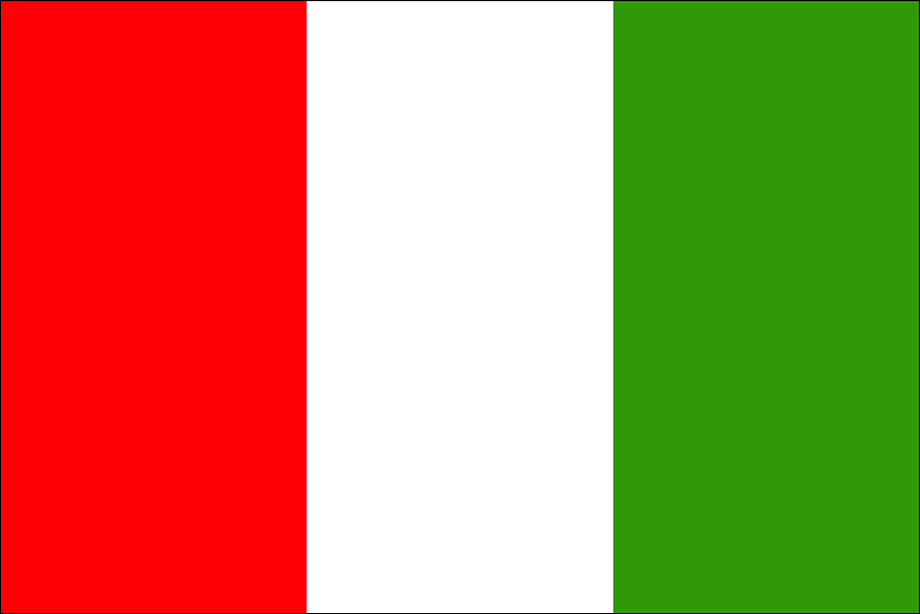 L’ITALIANO ALL”UNIVERSITÀ
Corso di Conversazione
MODULO TRANTASEI
STUDIO DELLA GRAMMATICA
Come usare Il fine / la fine?
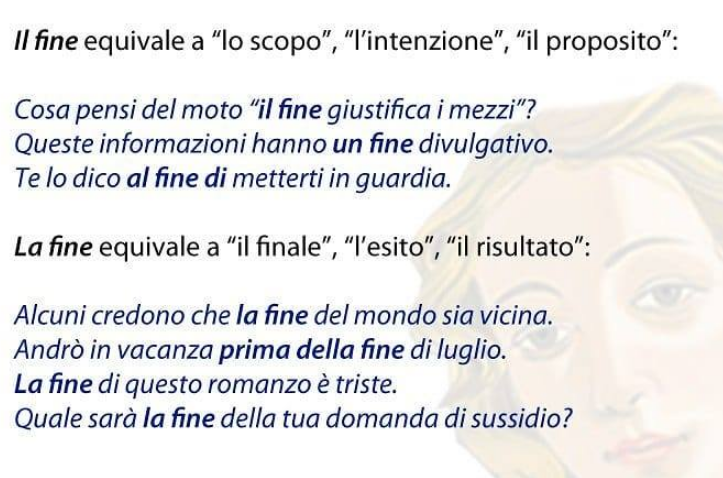 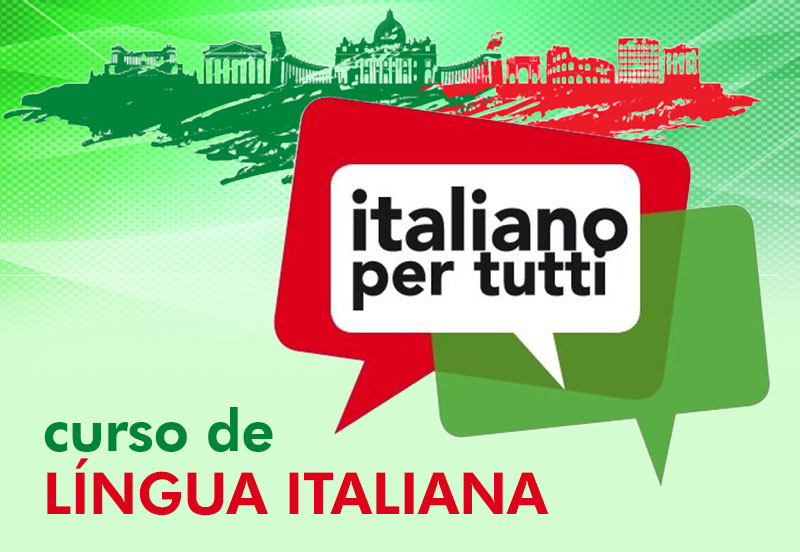 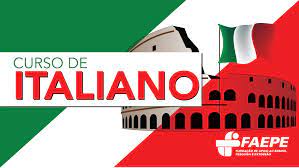 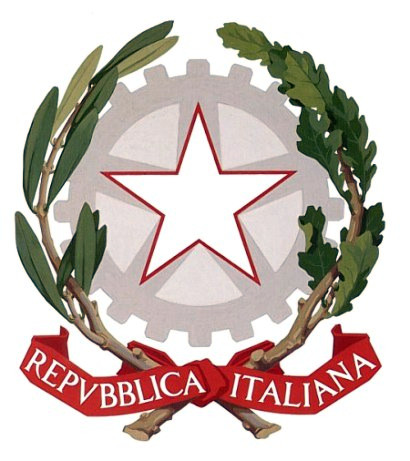 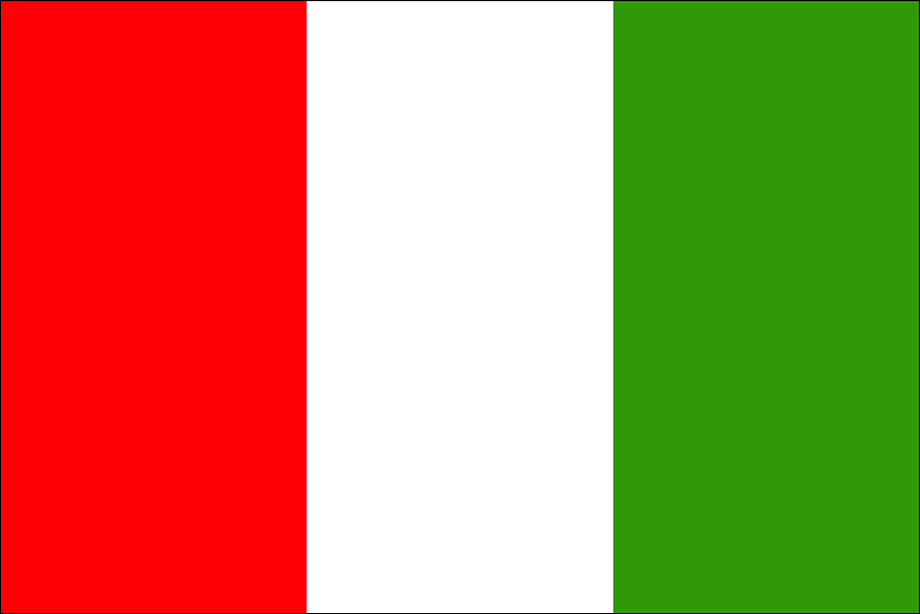 L’ITALIANO ALL”UNIVERSITÀ
Corso di Conversazione
MODULO TRANTASEI
STUDIO DELLA GRAMMATICA
Come usare Neanche a me / Neanch’io
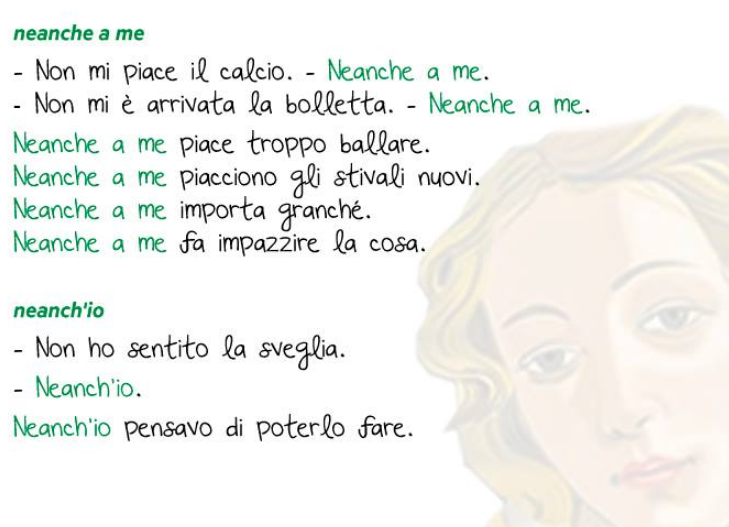 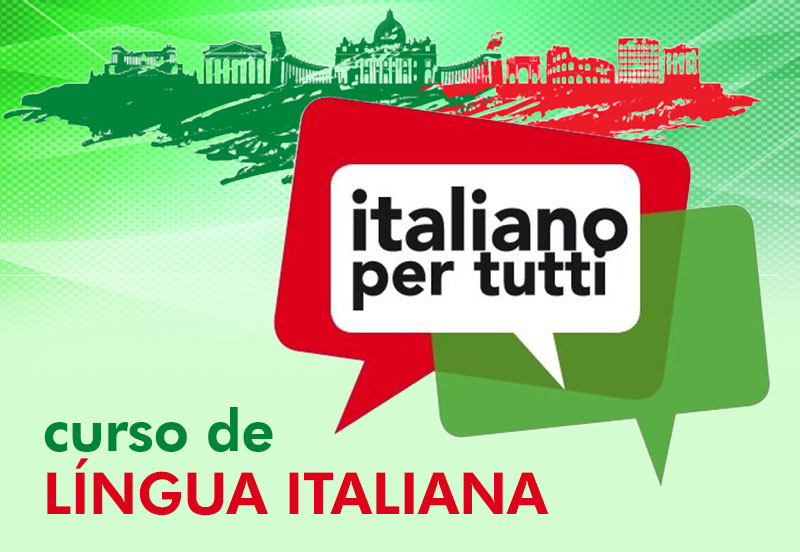 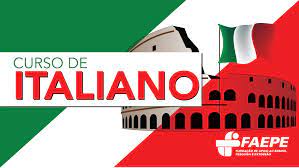 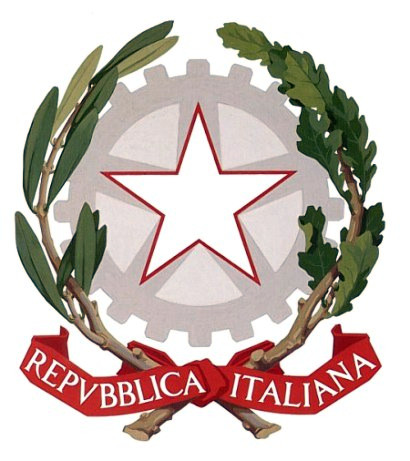 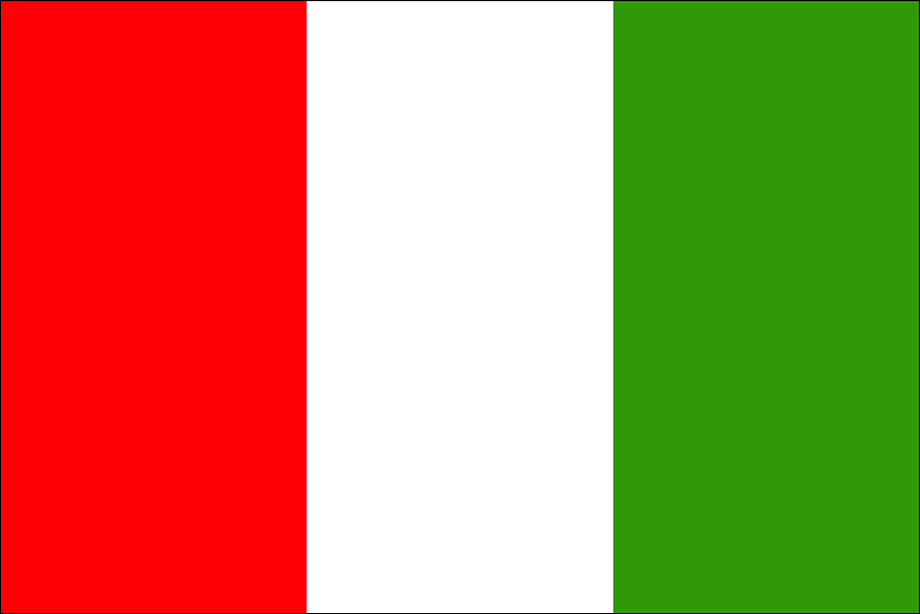 L’ITALIANO ALL”UNIVERSITÀ
Corso di Conversazione
MODULO TRANTASEI
STUDIO DELLA GRAMMATICA
Come usare Avere Senso / Fare Senso
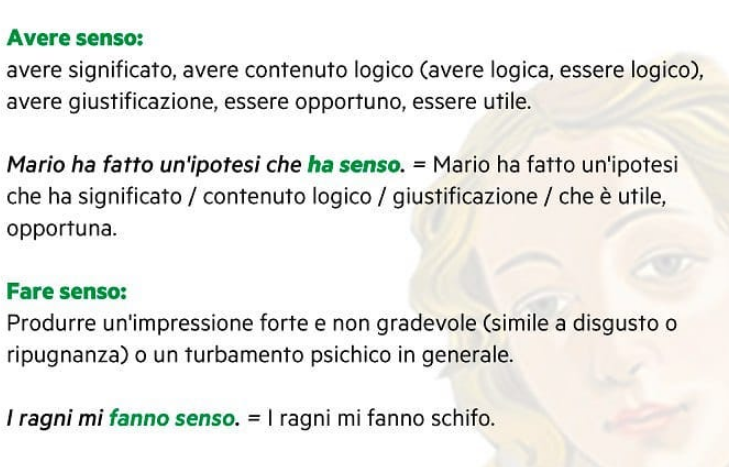 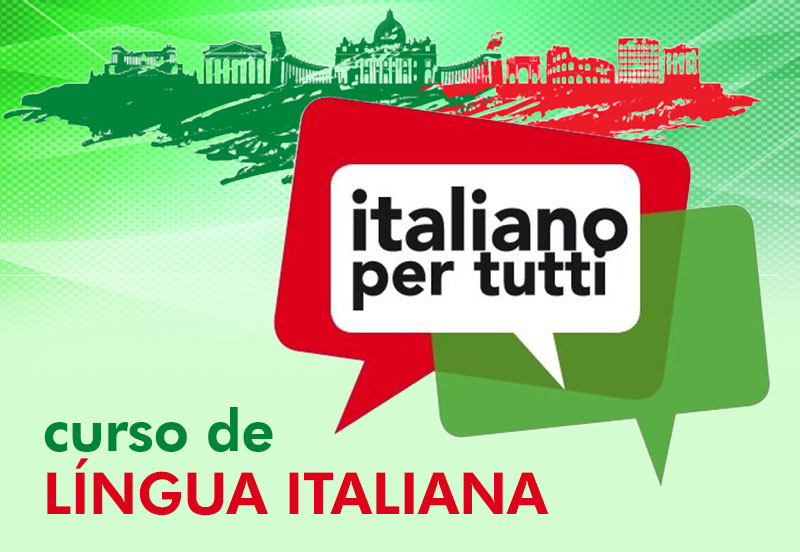 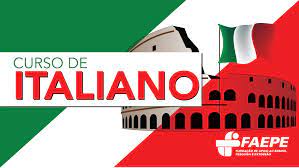 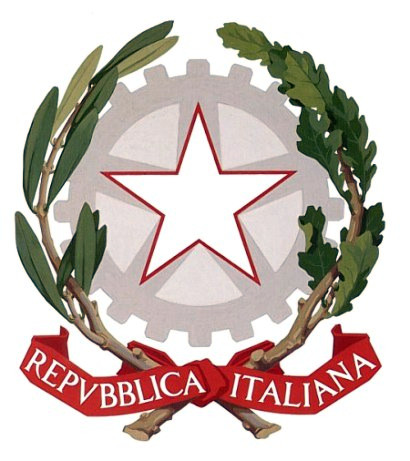 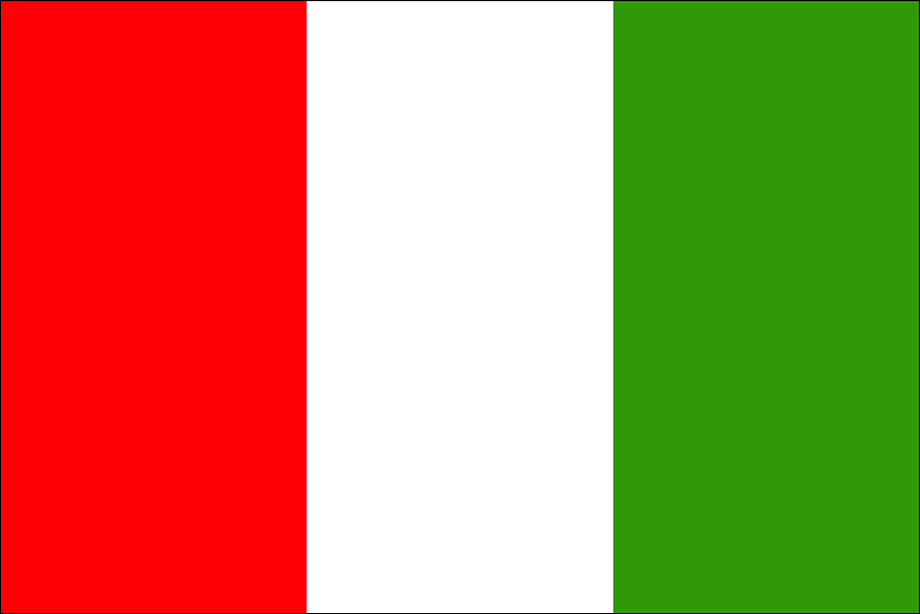 L’ITALIANO ALL”UNIVERSITÀ
Corso di Conversazione
MODULO TRANTASEI
STUDIO DELLA GRAMMATICA
Come usare Nulla / Niente
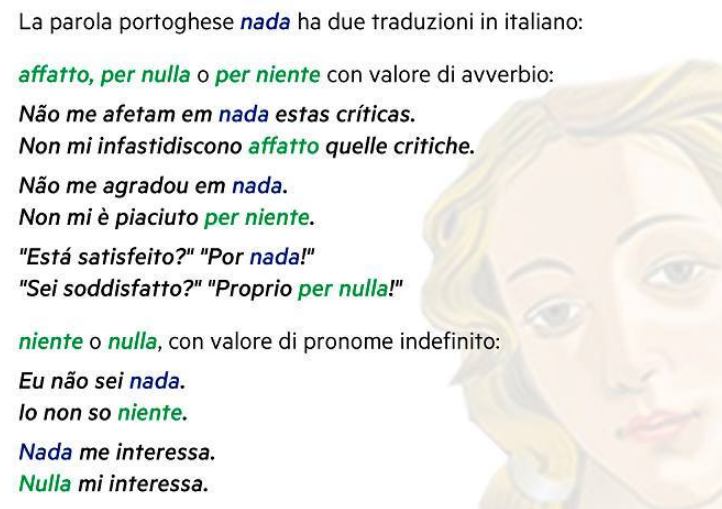 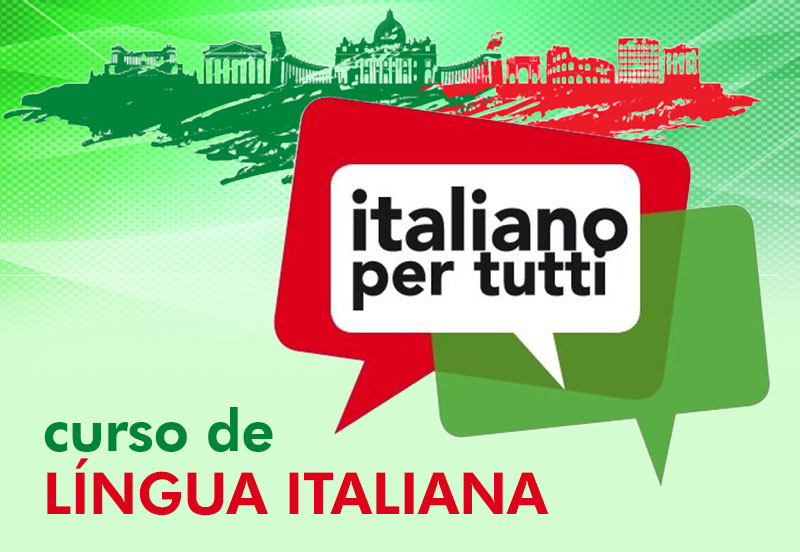 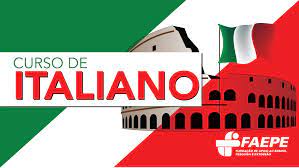 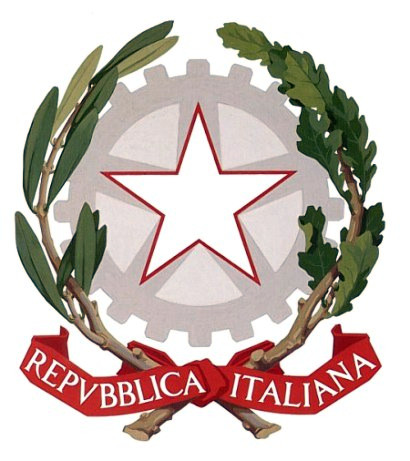 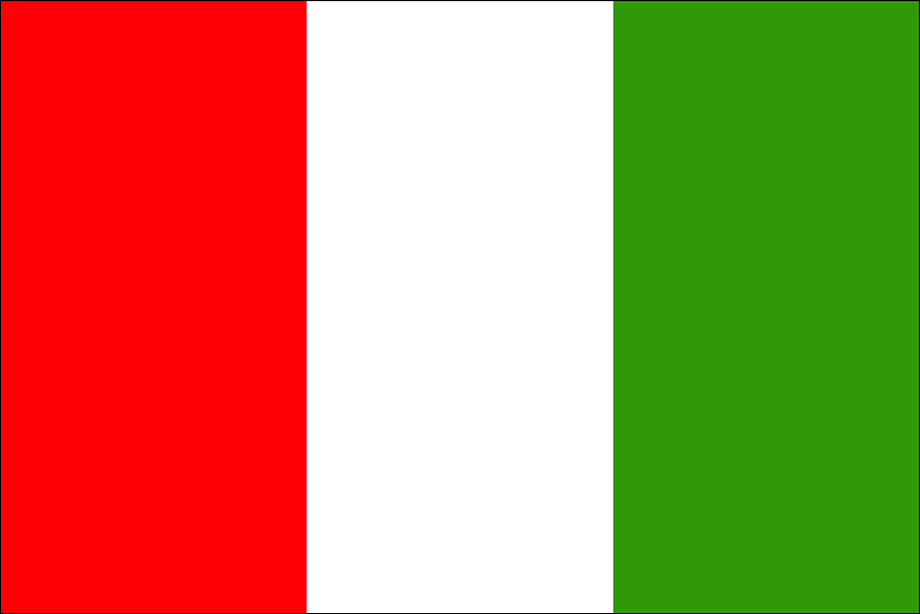 L’ITALIANO ALL”UNIVERSITÀ
Corso di Conversazione
MODULO TRANTASEI
STUDIO DELLA GRAMMATICA
Come usare SE / SÉ
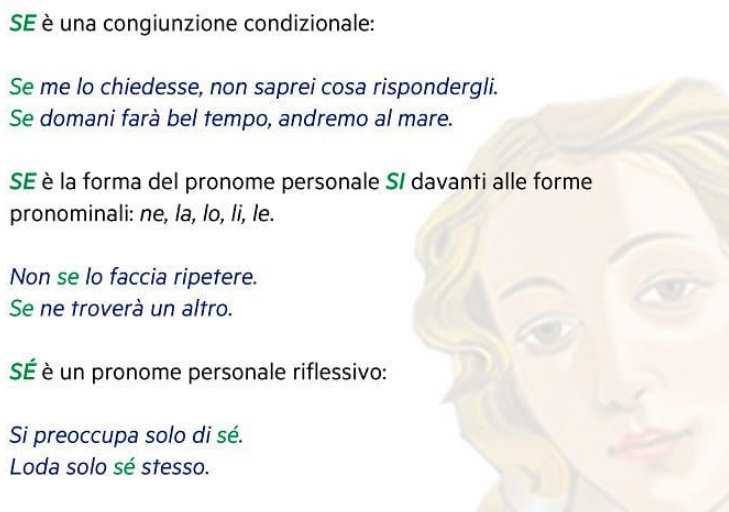 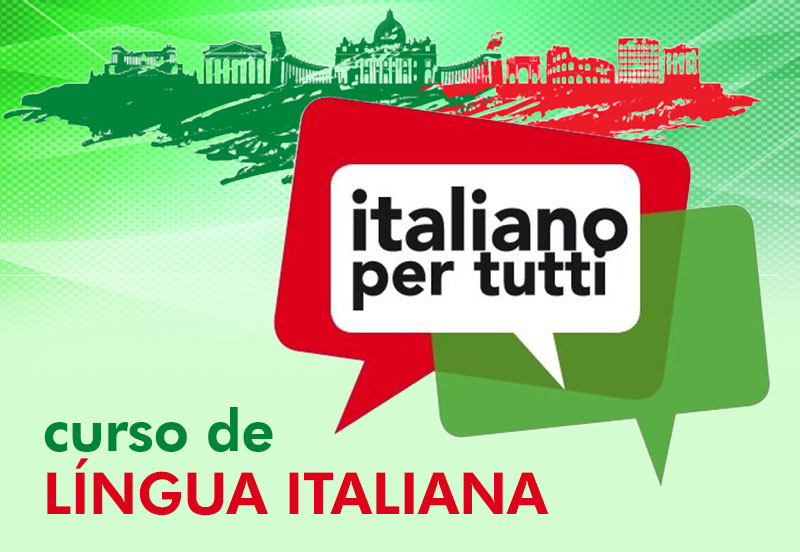 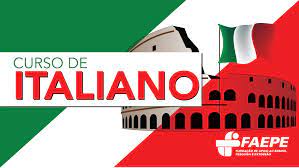 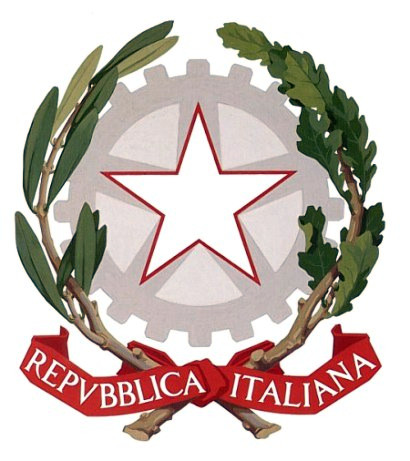 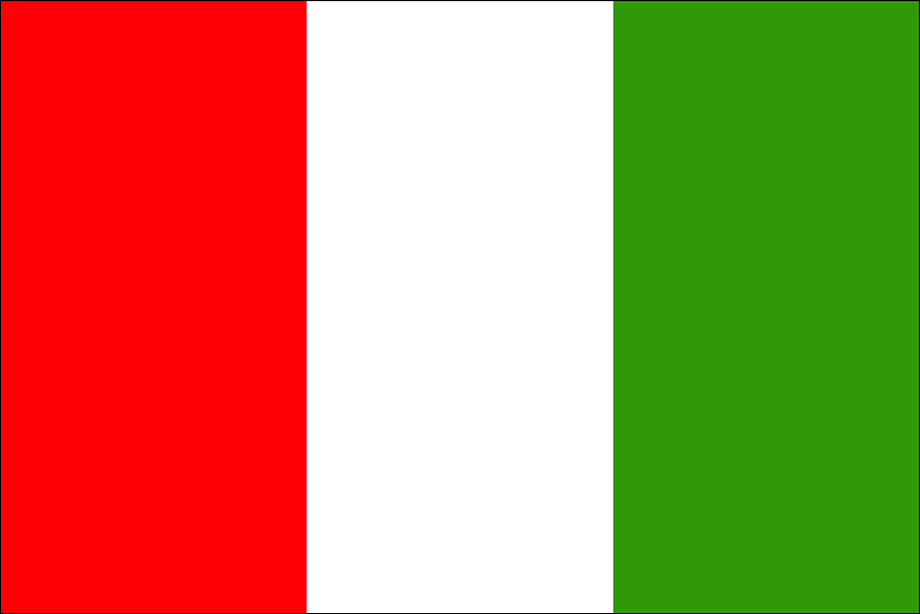 L’ITALIANO ALL”UNIVERSITÀ
Corso di Conversazione
MODULO TRANTASEI
STUDIO DELLA GRAMMATICA
Come usare Preposizioni Articolate
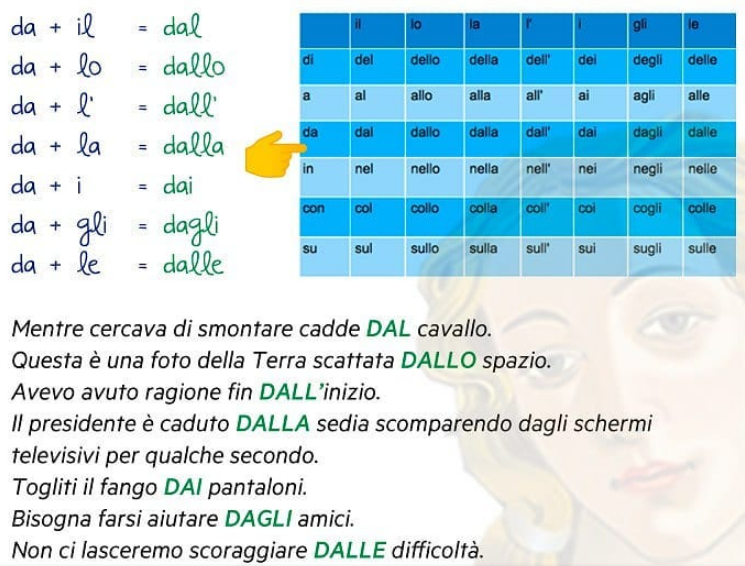 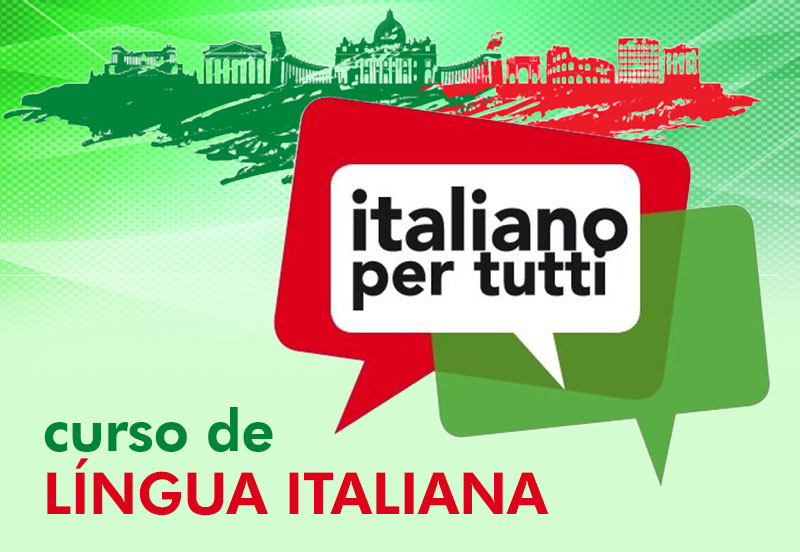 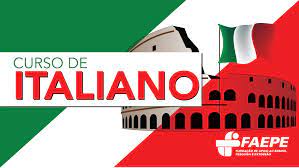 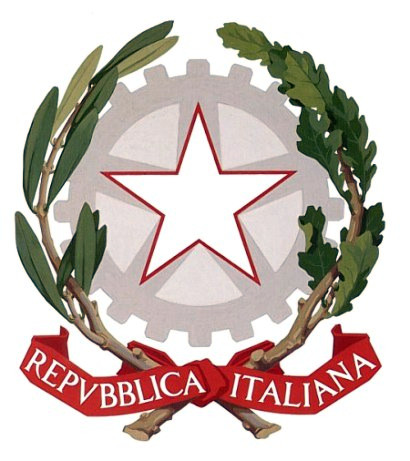 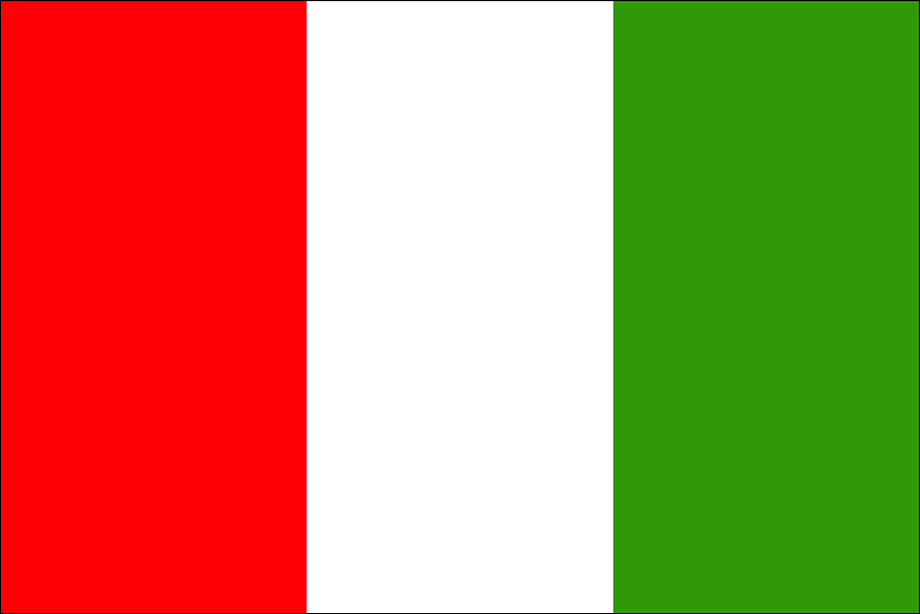 L’ITALIANO ALL”UNIVERSITÀ
Corso di Conversazione
MODULO TRANTASEI
STUDIO DELLA GRAMMATICA
Come usare Preposizioni Articolate
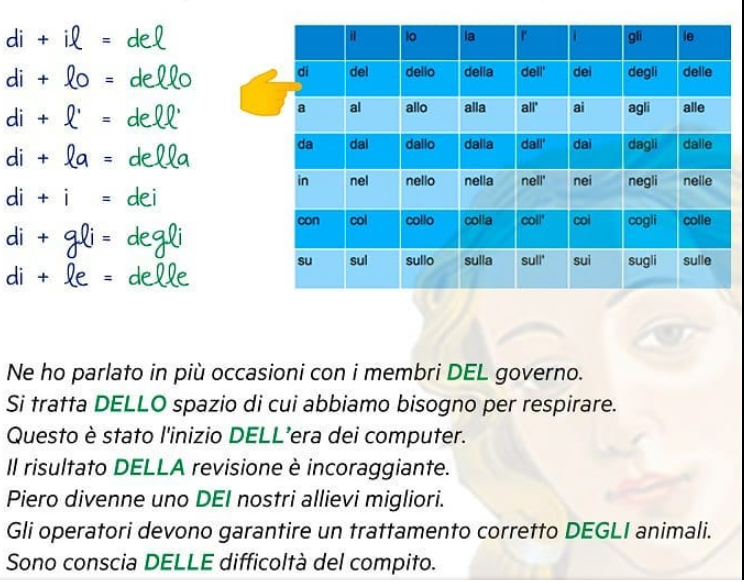 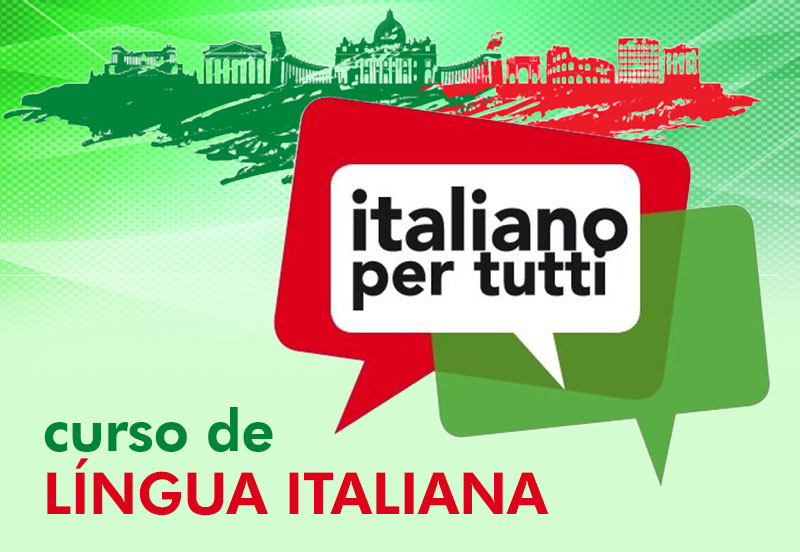 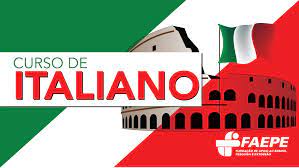 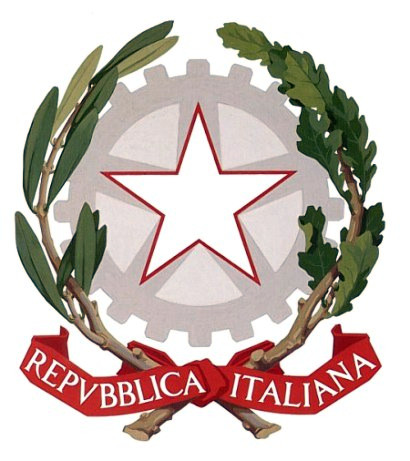 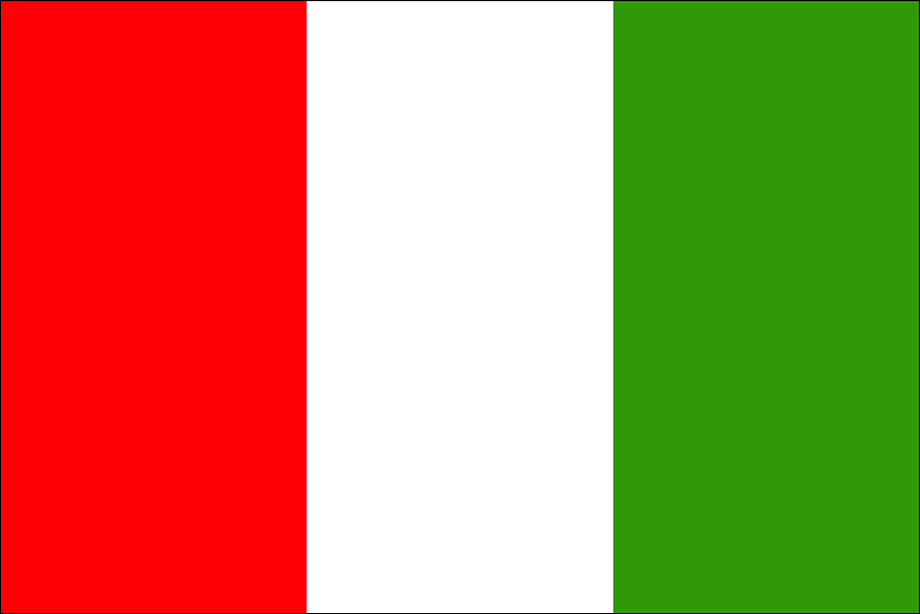 L’ITALIANO ALL”UNIVERSITÀ
Corso di Conversazione
MODULO TRANTASEI
STUDIO DELLA GRAMMATICA
Come usare i Pronomi Indiretti GLI e LE
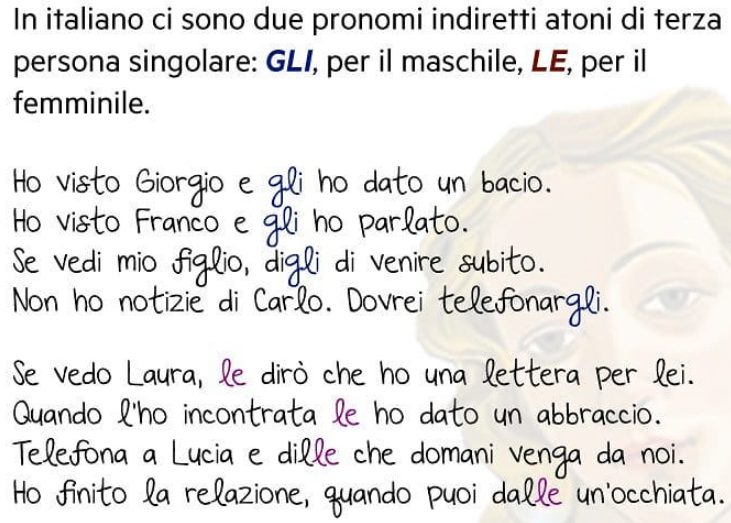 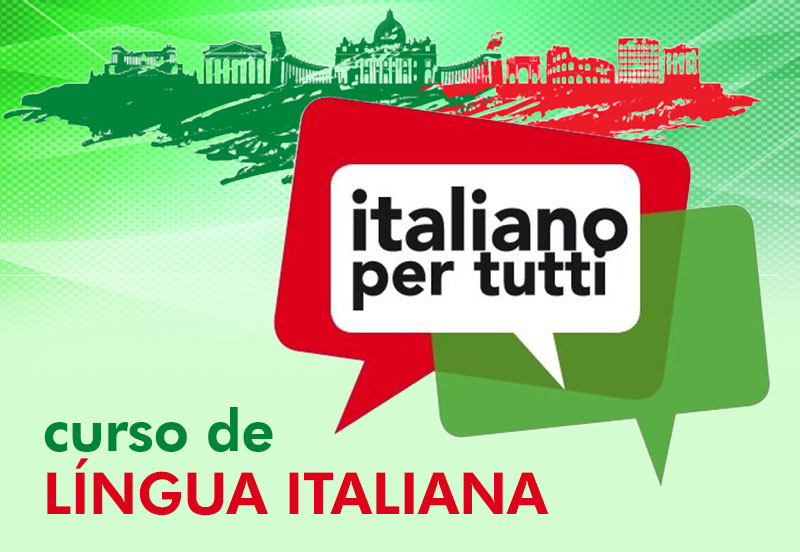 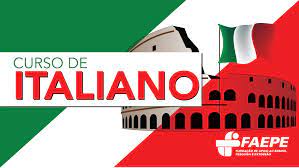 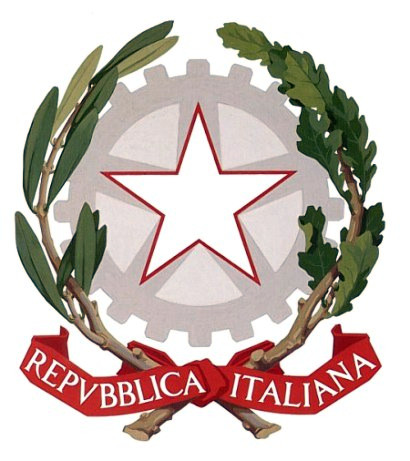 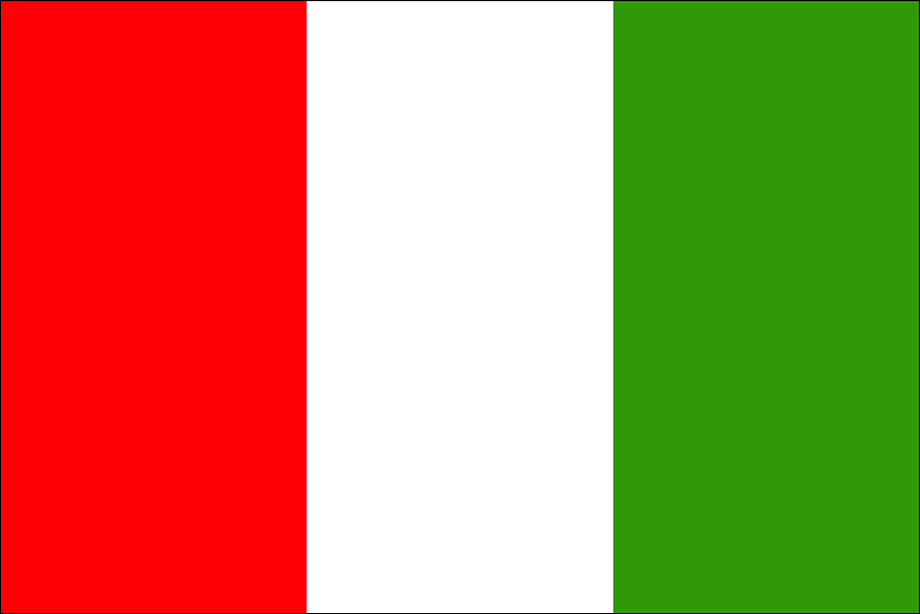 L’ITALIANO ALL”UNIVERSITÀ
Corso di Conversazione
MODULO TRANTASEI
STUDIO DELLA GRAMMATICA
Come usare MAGARI
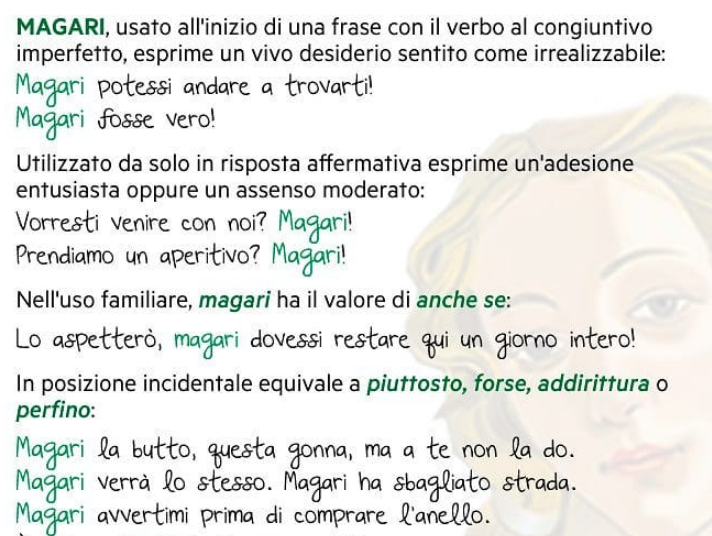 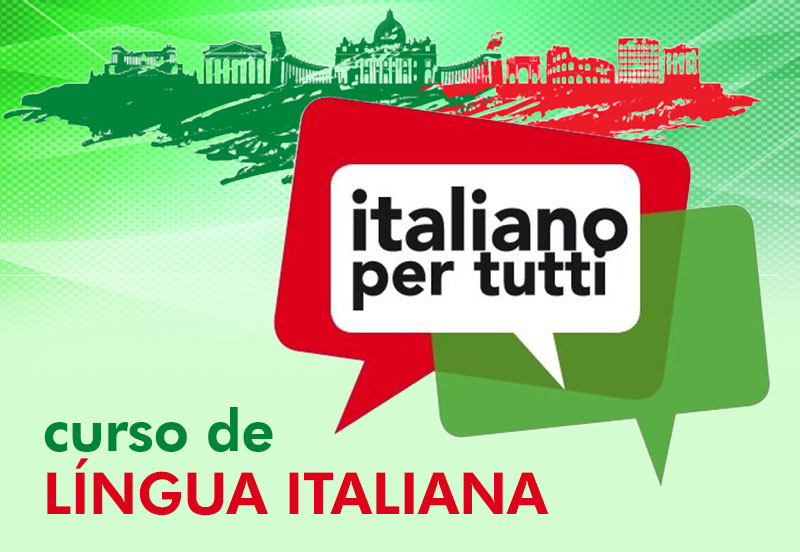 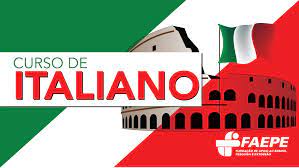 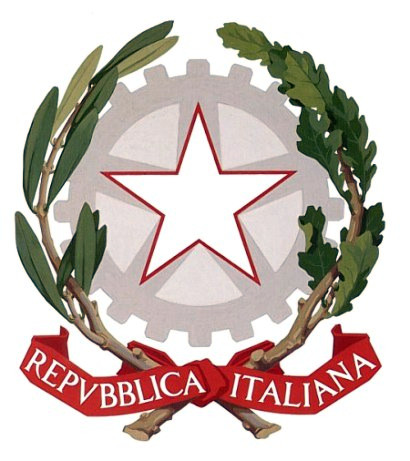 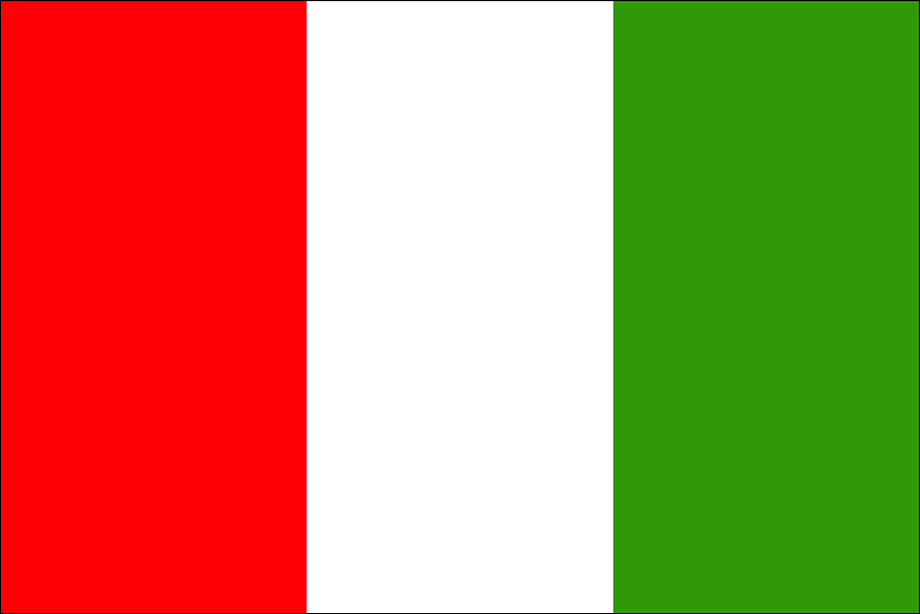 L’ITALIANO ALL”UNIVERSITÀ
Corso di Conversazione
MODULO TRANTASEI
STUDIO DELLA GRAMMATICA
Come usare lo avverbio COMUNQUE
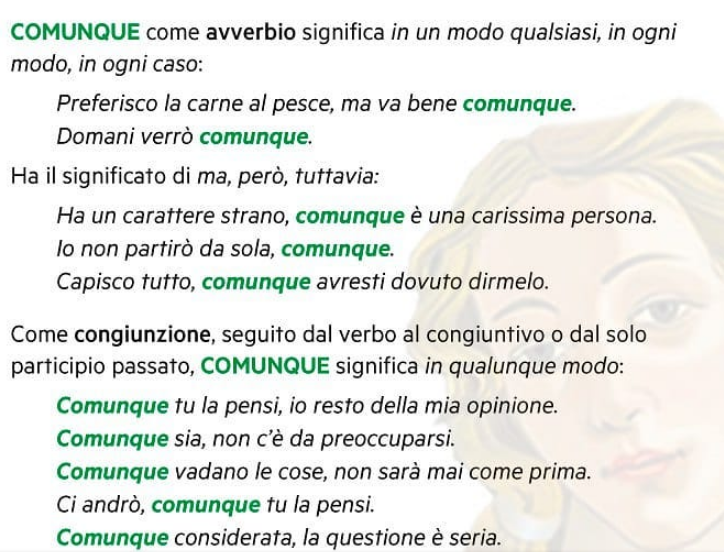 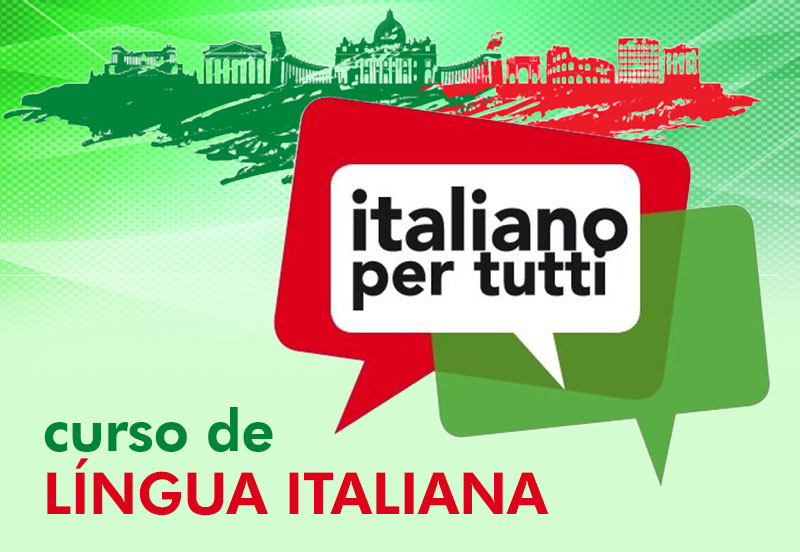 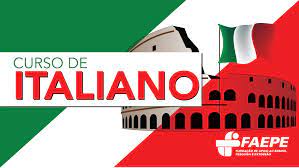 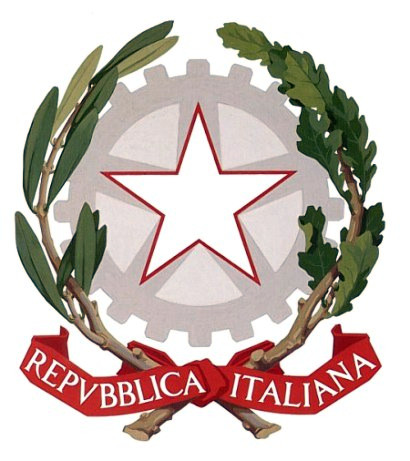 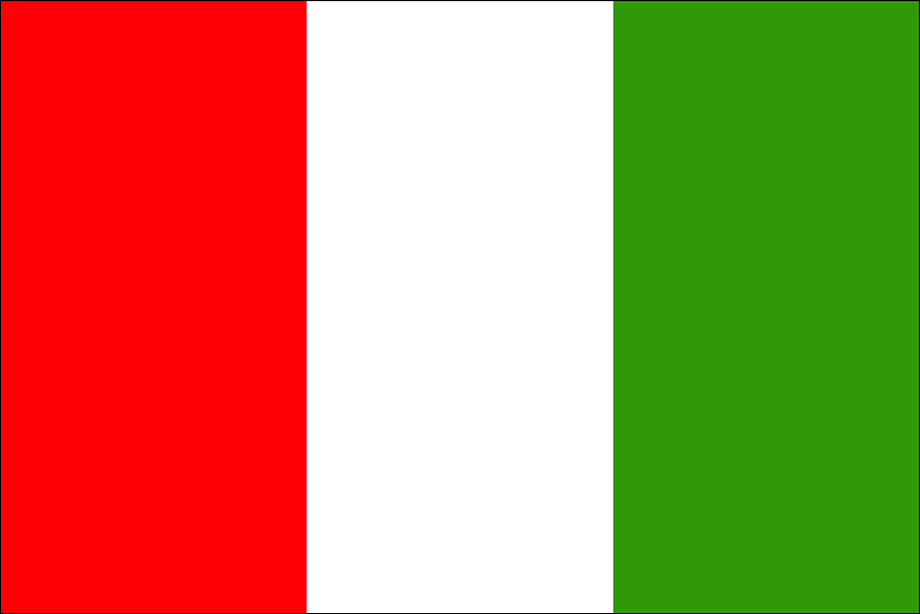 L’ITALIANO ALL”UNIVERSITÀ
Corso di Conversazione
MODULO TRANTASEI
STUDIO DELLA GRAMMATICA
Come usare ADDIRITTURA
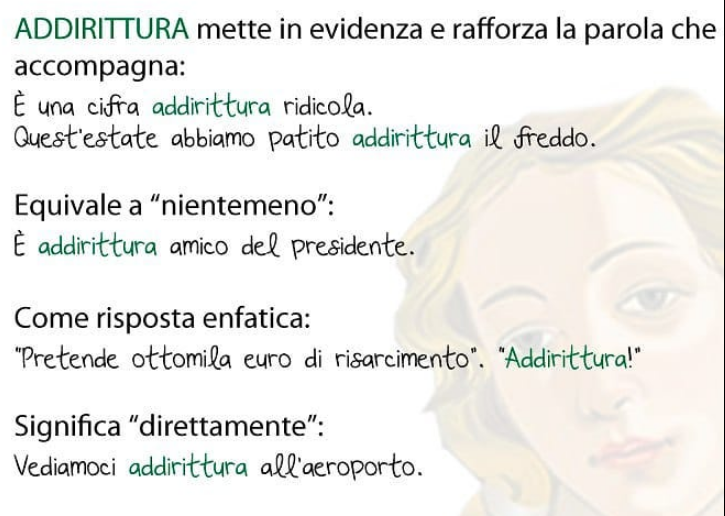 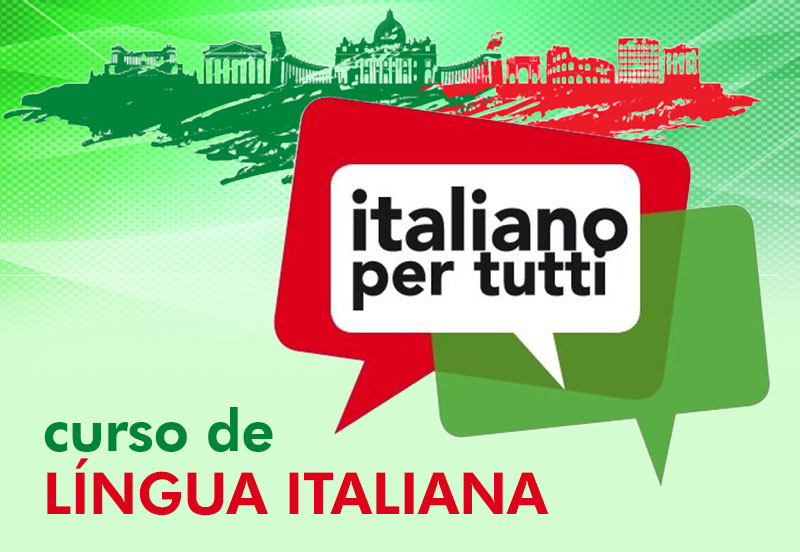 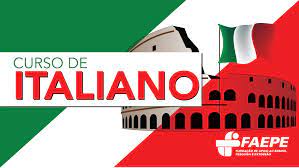 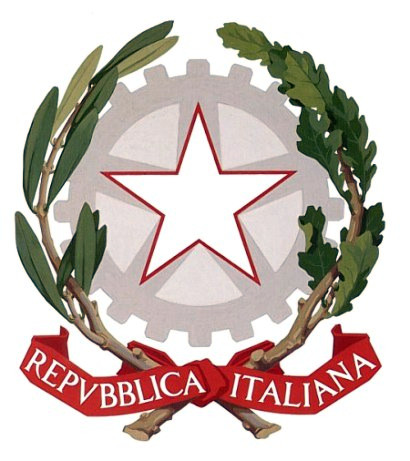 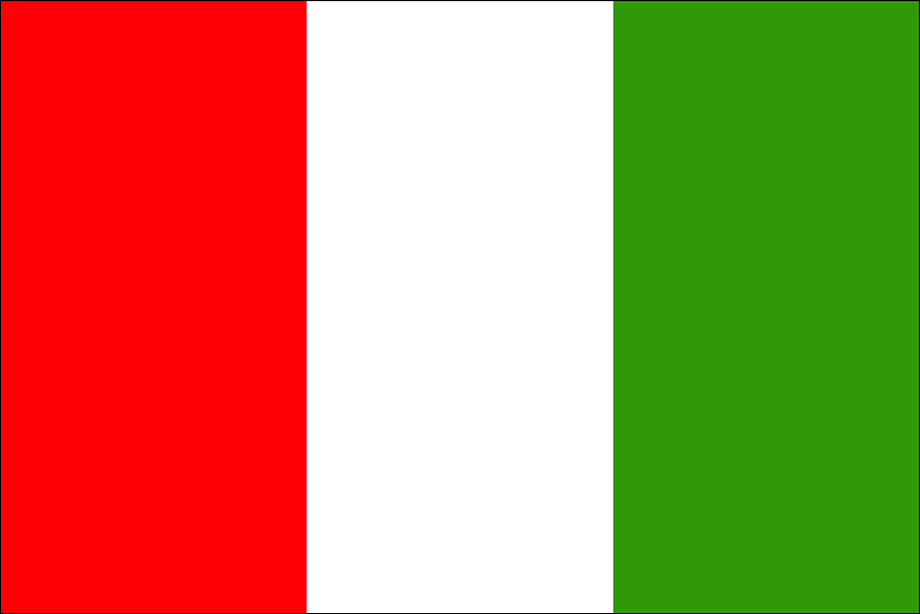 L’ITALIANO ALL”UNIVERSITÀ
Corso di Conversazione
MODULO TRANTASEI
STUDIO DELLA GRAMMATICA
Come usare ANZI e ANZICHÉ
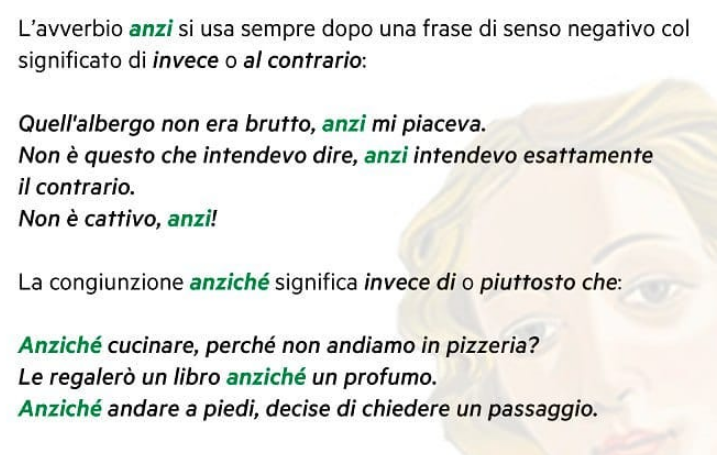 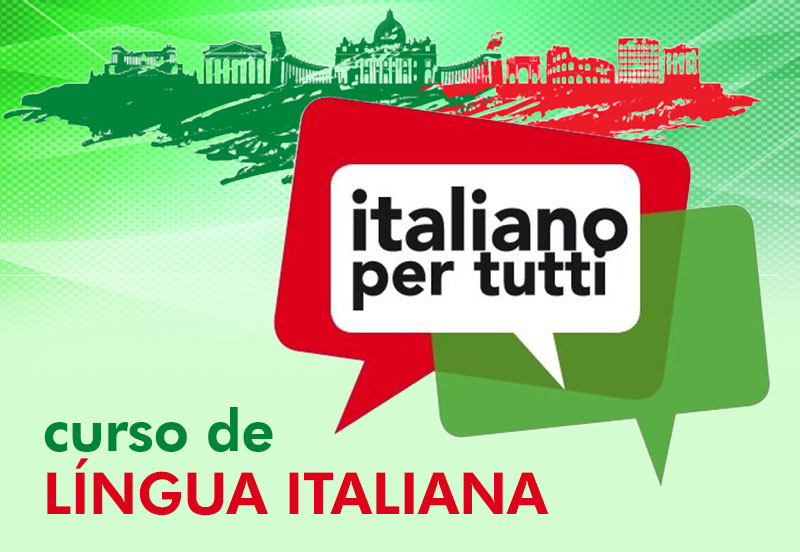 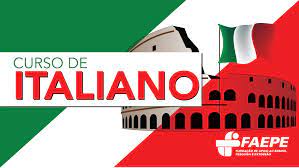 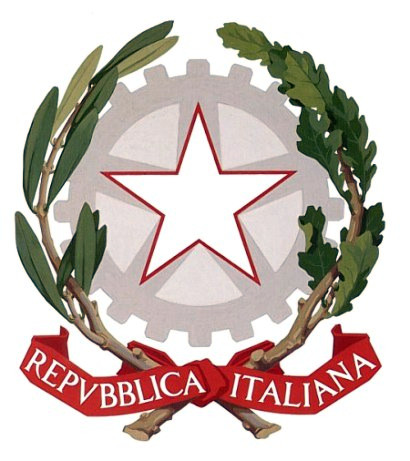 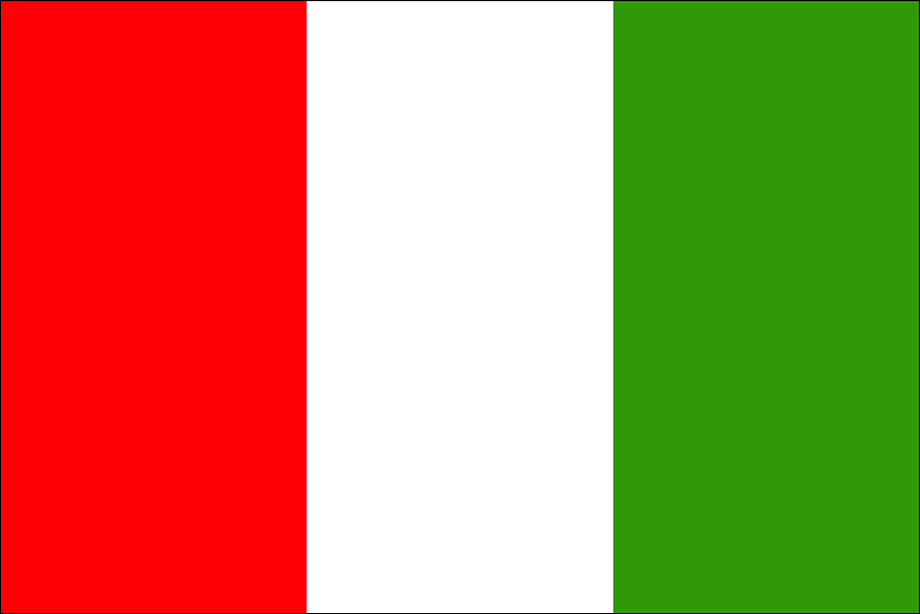 L’ITALIANO ALL”UNIVERSITÀ
Corso di Conversazione
MODULO TRANTASEI
STUDIO DELLA GRAMMATICA
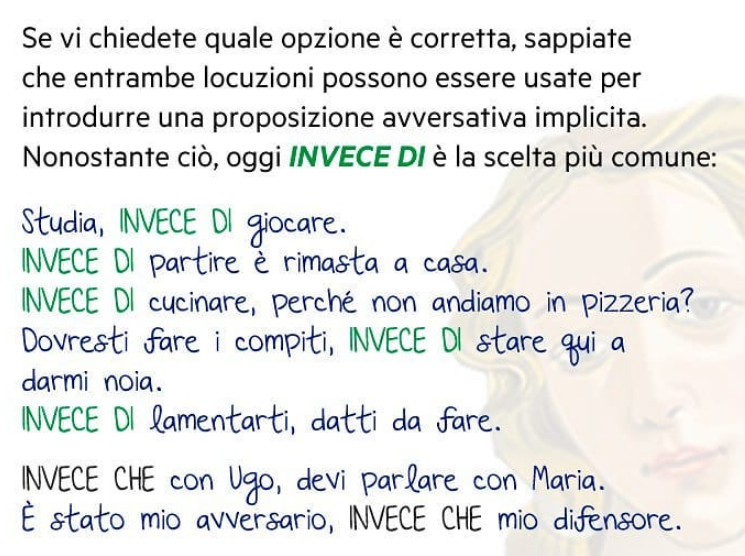 Come usare INVECE
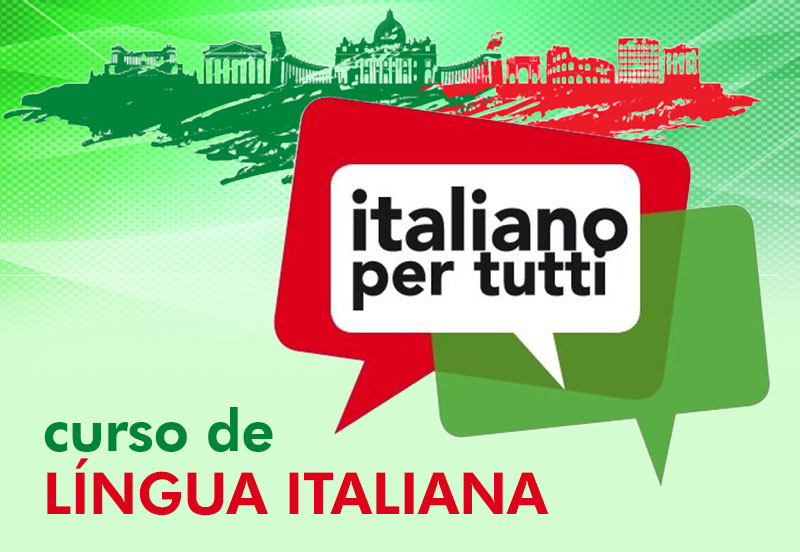